XMASS実験における暗黒物質探索
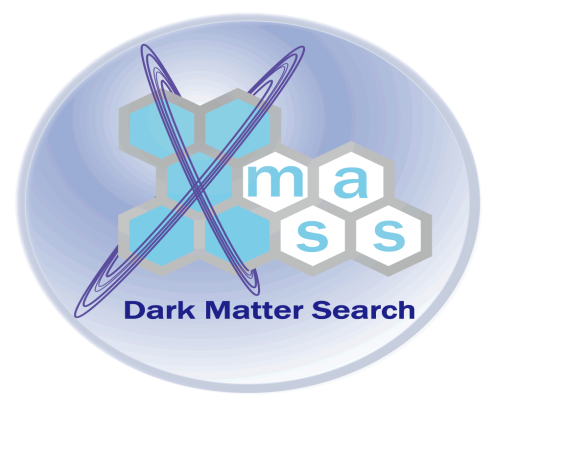 東大宇宙線研　平出克樹
2011年3月7日
基研研究会　素粒子物理学の進展2011
1
Contents
Introduction

The XMASS detector

Current status of XMASS
2
Introduction
3
Solar neutrino
XMASS experiment
What is XMASS?
Multi purpose low-background and low-energy threshold experiment with liquid Xenon
Xenon detector for Weakly Interacting MASSive Particles (DM search)
 Xenon MASSive detector for solar neutrino (pp/7Be)
 Xenon neutrino MASS detector (bb decay)
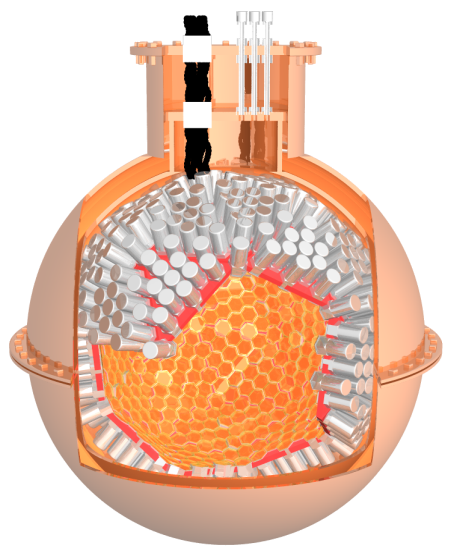 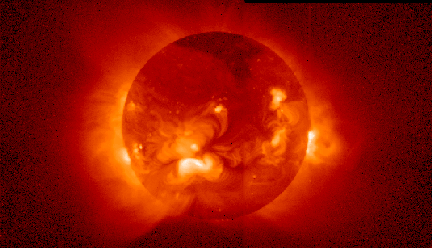 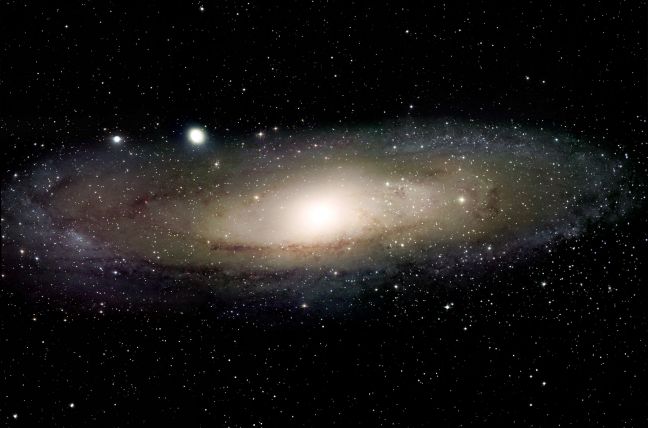 Dark matter
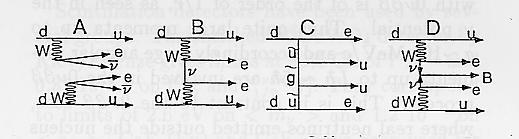 Double beta
4
[Speaker Notes: .]
XMASS Collaboration
Kamioka Observatory, ICRR, Univ. of Tokyo：
Y. Suzuki, M. Nakahata, S. Moriyama, Y. Kishimoto, M. Yamashita, Y. Koshio,
A. Takeda, K. Abe, H. Sekiya, H. Ogawa, K. Kobayashi, K. Hiraide,
K. Ueshima, A. Shinozaki, H. Nishiie, S. Hirano
IPMU, University of Tokyo： K. Martens, J.Liu
Kobe University: Y. Takeuchi, K. Otsuka 
Saga University: H. Ohsumi
Tokai University: K. Nishijima, D. Motoki
Gifu University： S. Tasaka
Waseda University： S. Suzuki
Yokohama National University： S. Nakamura, I. Murayama, K. Fujii
Miyagi University of Education： Y. Fukuda
STEL, Nagoya University： Y. Itow, K. Masuda, H. Uchida, Y. Nishitani
Seoul National University： S.B. Kim
Sejong University： Y.D. Kim
KRISS:  Y.H. Kim, M.K. Lee, K. B. Lee, J.S. Lee
5
Kamioka observatry
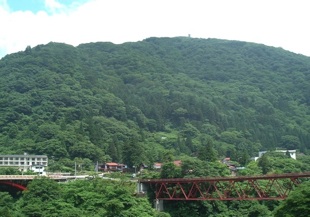 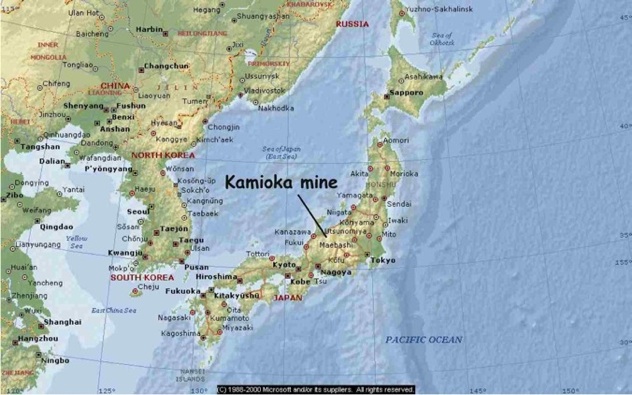 Underground Lab
Dormitory
Office
6
Three phases of the XMASS experiment
20ton Detector
（FV:10ton, ~2.5m）
800kg Detector
（FV:100kg, 80cm）
100kg Prototype
（FV:30kg, ~30cm）
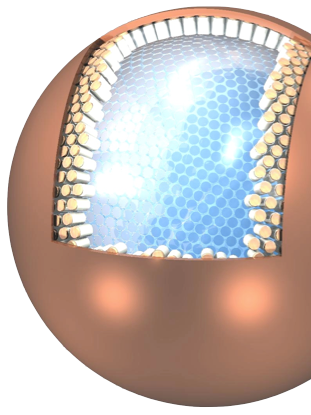 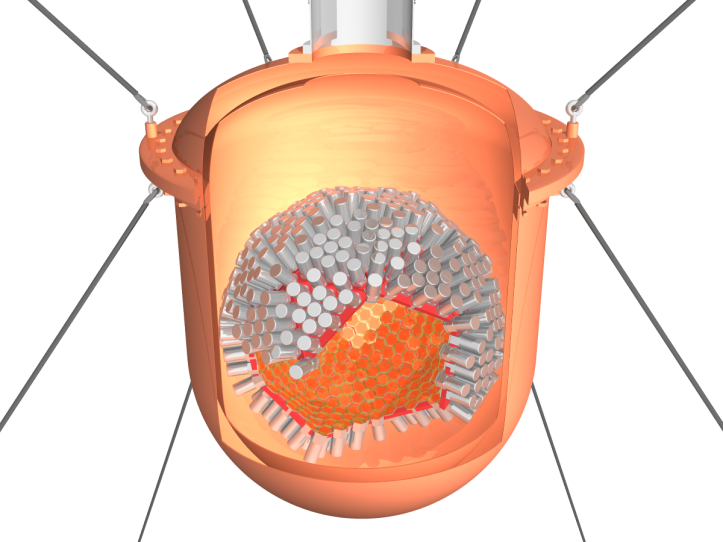 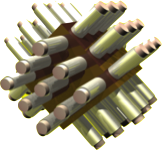 Completed
Solar Neutrino
Dark Matter
R&D
Dark Matter
2007          : Project was funded.
 2010 Sep.  : Detector construction was completed
 2010 Oct.-: Commissioning
7
Dark Matter
（WIMP）
Deposit Energy
WIMP search in XMASS
Expected recoil energy spectrafor different target nuclei
Expected total event rate
for spin independent case
m: reduced mass
Xenon has an advantage
due to its large A
8
10-3
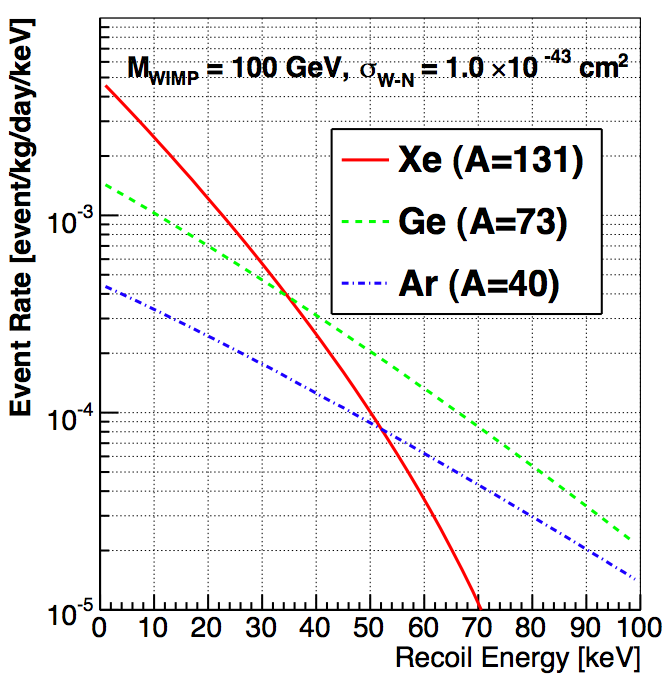 50GeV, scp=3x10-44 cm2
Counts/day/kg/keV
10-4
10-5
10-6
Expected sensitivity
scp>2x10-45 cm2
 for 50-100GeV WIMP, 90%C.L.
1yr exposure, 100kg FV,
BG: 1x10-4 /keV/d/kg
Scintillation efficiency: 0.2
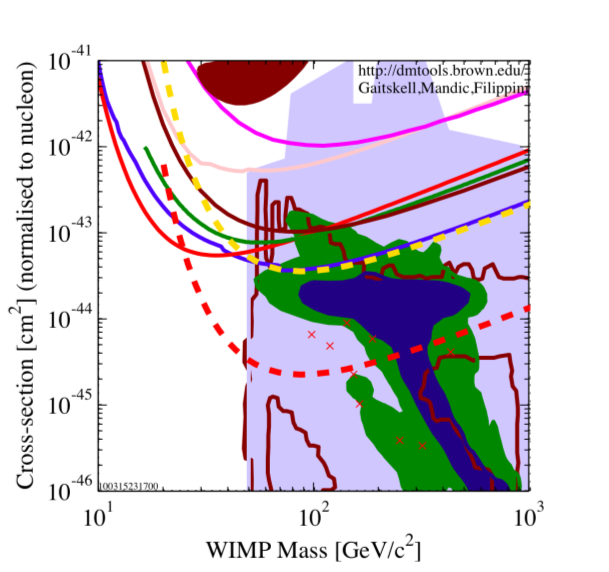 Spin Independent Case
XENON10
CDMSII
Expected energy spectrum
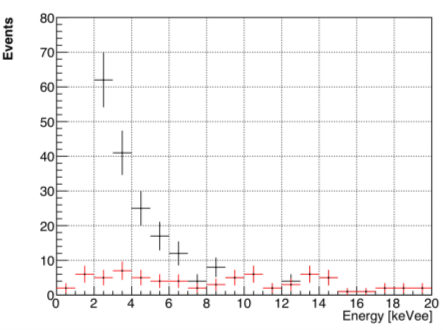 1 year exposure
scp=10-44 cm2
50GeV WIMP
XMASS 1yr
Black:signal+BG
Red:BG
MC
9
The XMASS detector
10
The XMASS 800kg detector
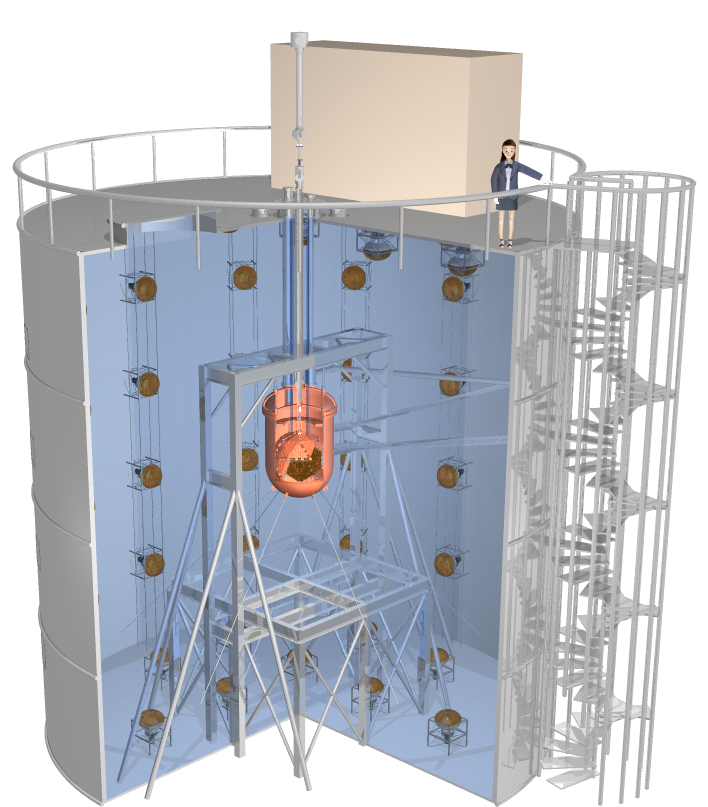 Xenon detector
 Liquid Xenon 857kg
 642 PMTs  (Hamamatsu R10789)
 64.2% photo coverage

Water cherenkov detector
 shield of gamma, neutrons
 used for cosmic-ray veto
 72 PMTs (20-inch)
11m
10m
11
Fast n flux @Kamioka mine:
  (1.15+0.12) x10-5 /cm2/sec
-
Water shield for fast neutrons
water: 200cm, energy: 10MeV
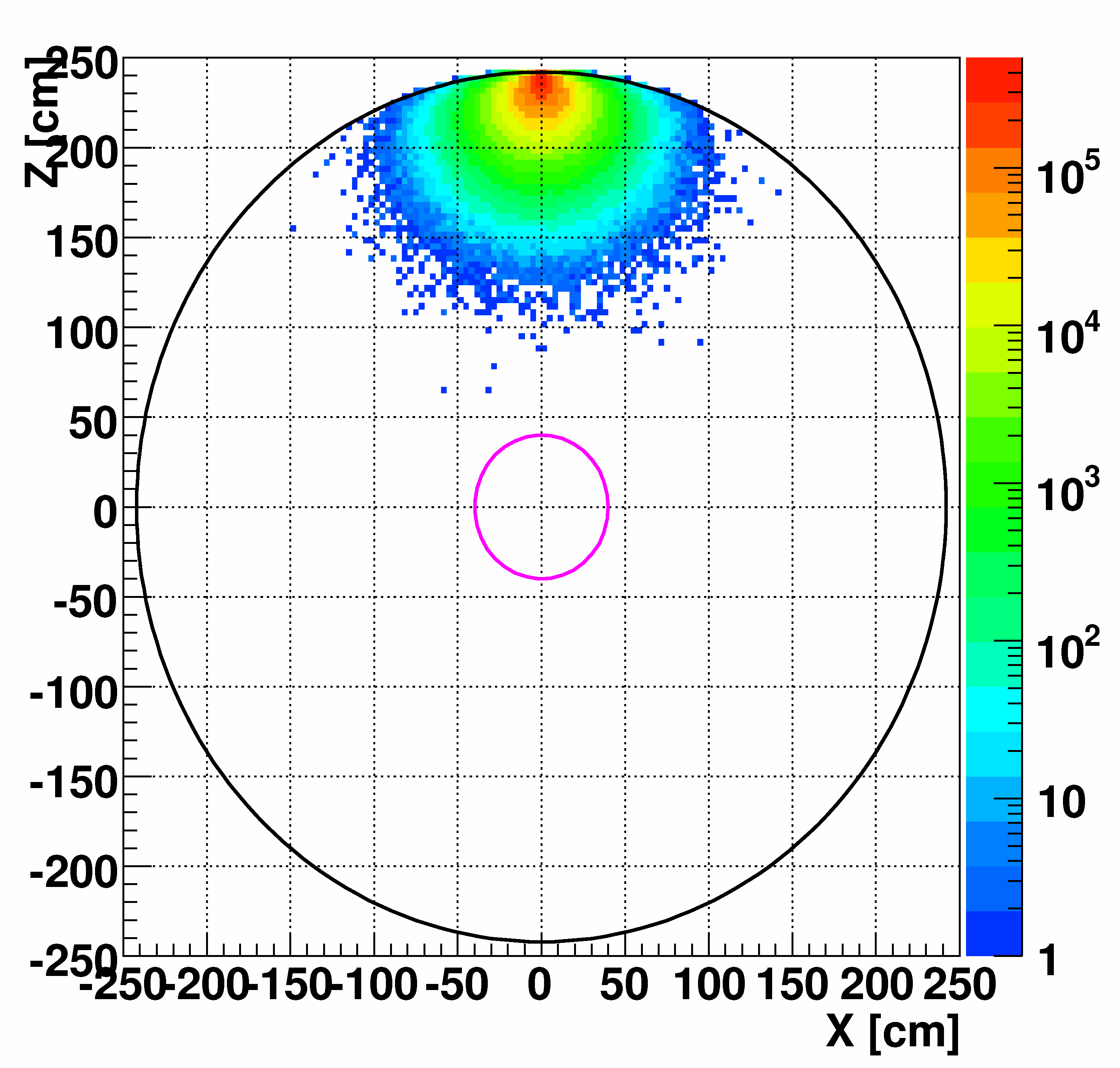 water
Z [cm]
Liq. Xe
< 2 x 10-4 counts/day/kg
200cm of water is enough
to reduce the fast neutron
MC
X [cm]
12
Liquid Xenon detector(main detector)
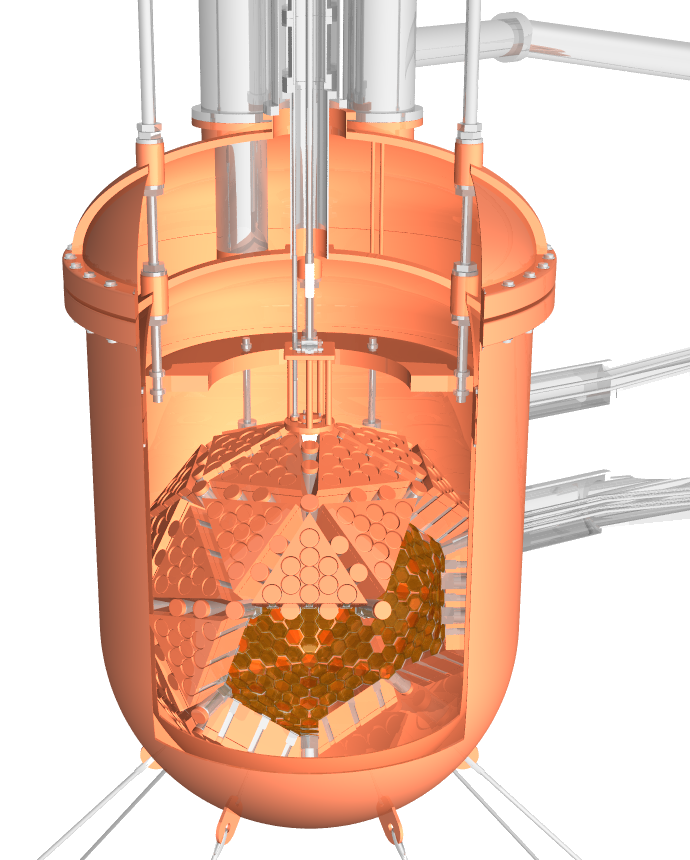 ※We developed new ultra low 
RI PMT with Hamamatsu.
(1/100 of ordinary one).
OFHC copper
vessel
Hex : R10789-11
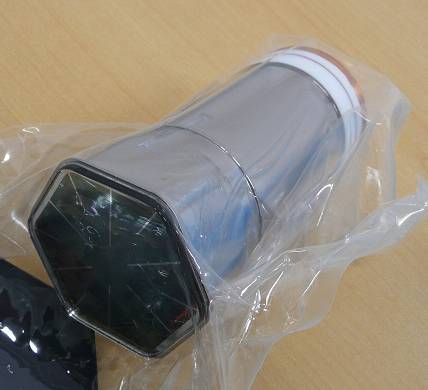 126.6
Round: R10789-11MOD
857kg
xenon
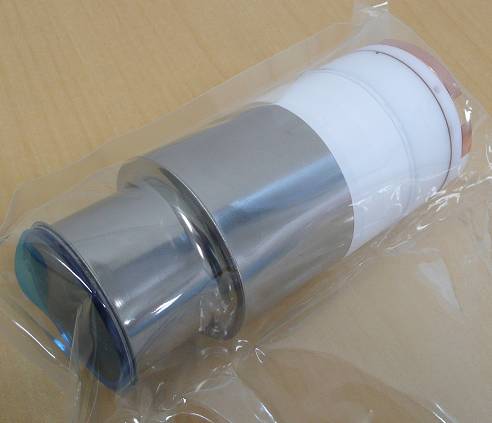 642
PMTs
126.6
Φ47
~ 1.2m
13
Self-shielding for BG from PMTs (MC)
MC
Counts/day/kg/keV
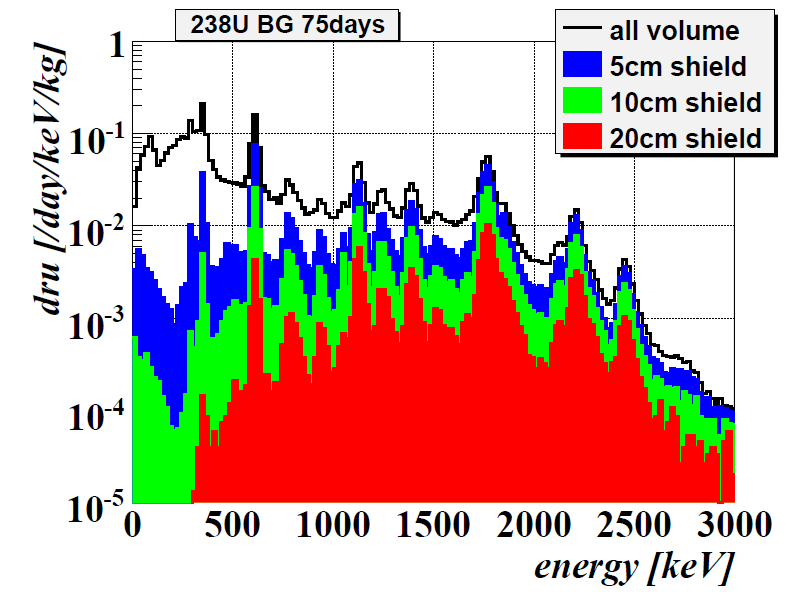 keV
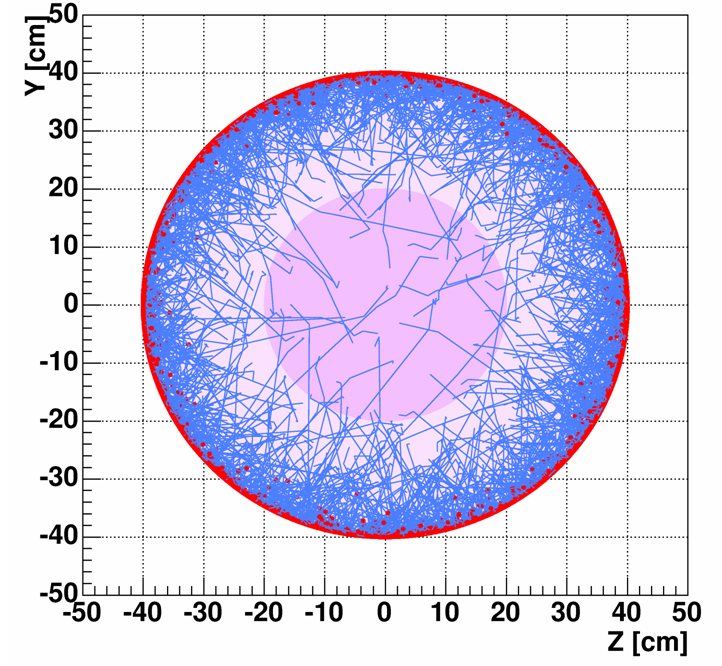 MC
PMT
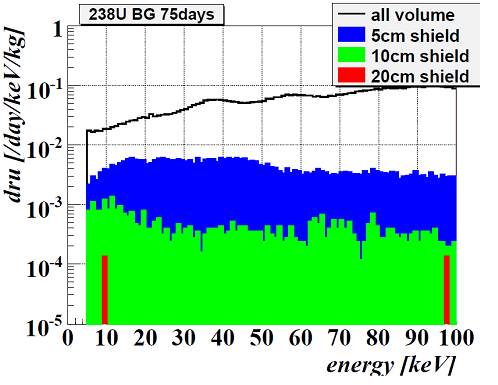 PMT
g tracking
Counts/day/kg/keV
< 10-4 /keV/day/kg (100kg F.V.)
n contribution < 2.2x10-5/d/kg
keV
Readout electronics
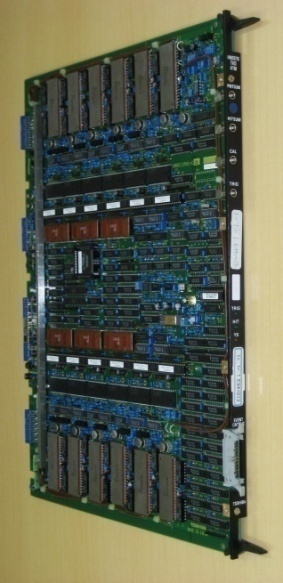 12bit ADC/TDC (ATM) 
To cover large energy range
Pre-amplifier card
TKO module
 ADC dynamic range : 0~400 pC
 TDC dynamic range : 0~1 usec
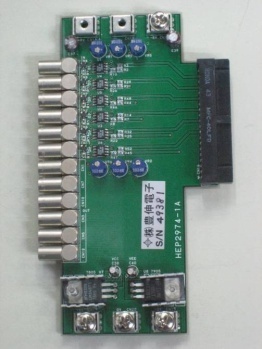 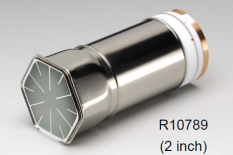 PMT
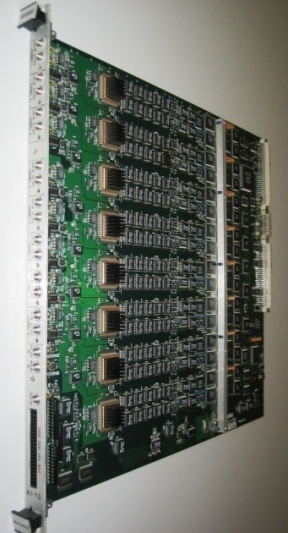 8bit Flash ADC
For pulse shape discrimination 
 in low energy
dynamic range: 0~-1 V
 sampling rate : 500 MS/s
 sample number:      8,160
 time span : 16.32 usec
15
Cryogenic apparatus
Gas phase: < 30 L/min
Liquid phase: ~ 5 L/min
700L liq.storage
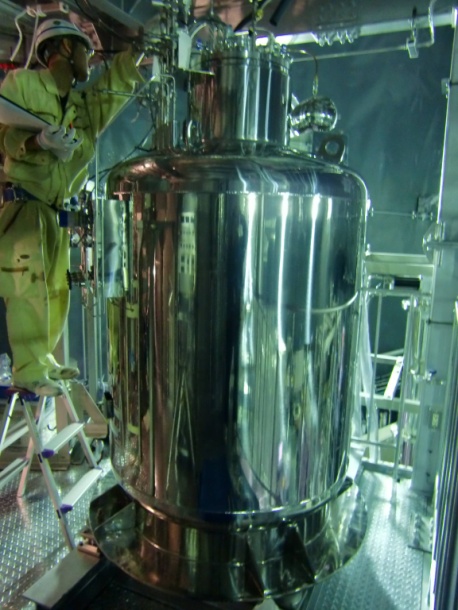 Gas circulation <30L/min
emergency gas pump
              100L/min
gas pump
Cable line
getter
Calibration line
getter
Water tank
10 m3 
    x 2

gas 
storage
Liquid pump
evaporator
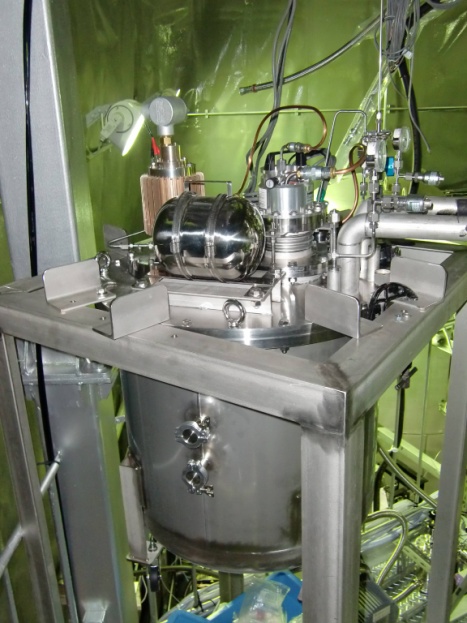 Condenser
360W
filters
857kg
700L
Liq. Storage
liquid pump
Outer vacuum
Liquid circulation  ~5L/min
16
Calibration system
Source introduce machine
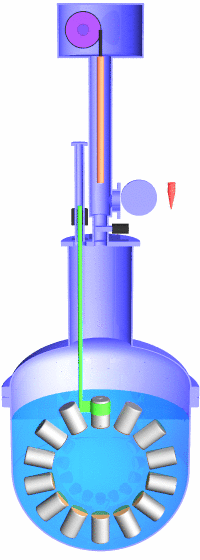 RI sources
Top PMT moving
 machine
Gate valve
~5m
Xenon gas area
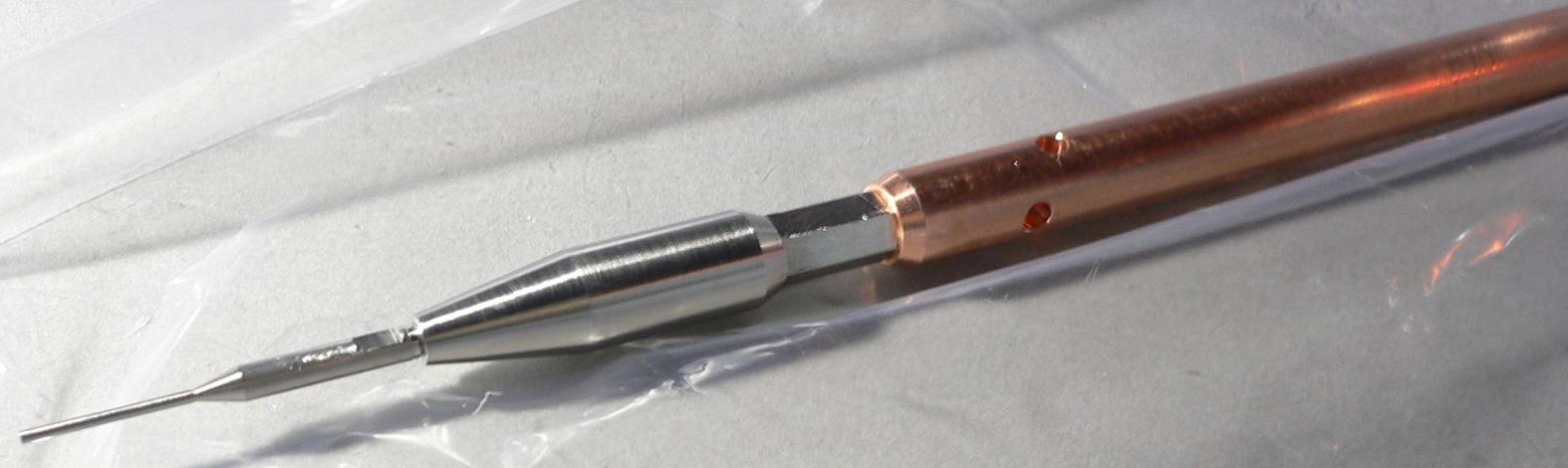 Source rod
Top PMT
(removed between calibration)
OFCu
adaptor(SUS304)
RI source with holder
17
Detector constructionNov. 2009 - Sep. 2010
18
Construction of the PMT holder: Nov. 2009
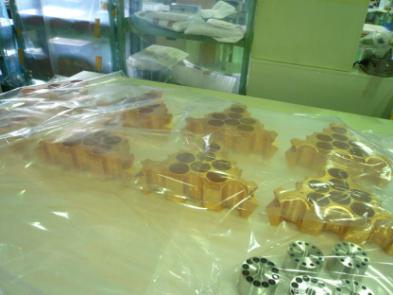 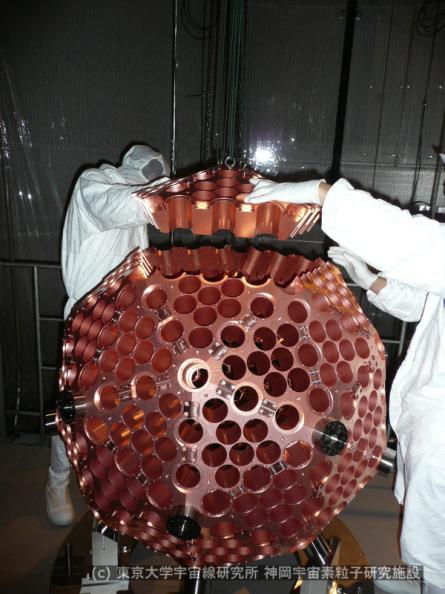 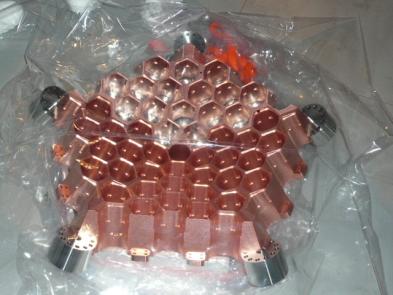 19
PMT installation: Dec. 2009- Jan. 2010
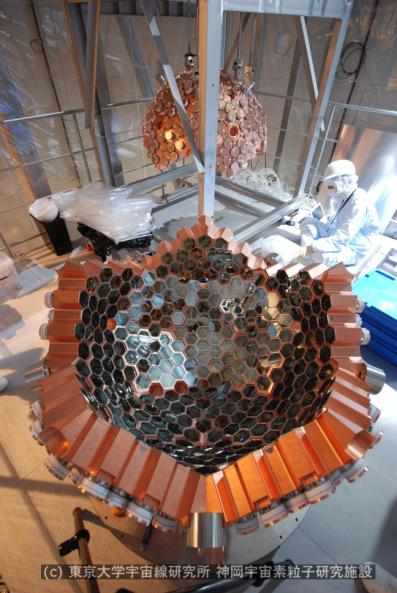 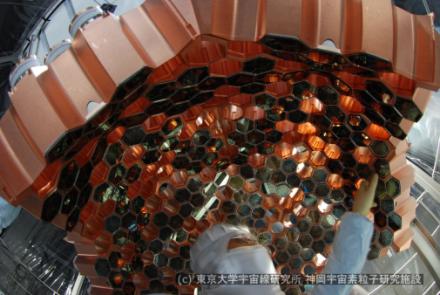 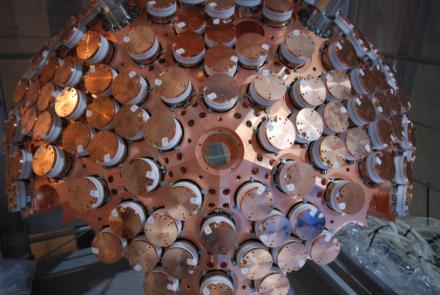 20
Cabling
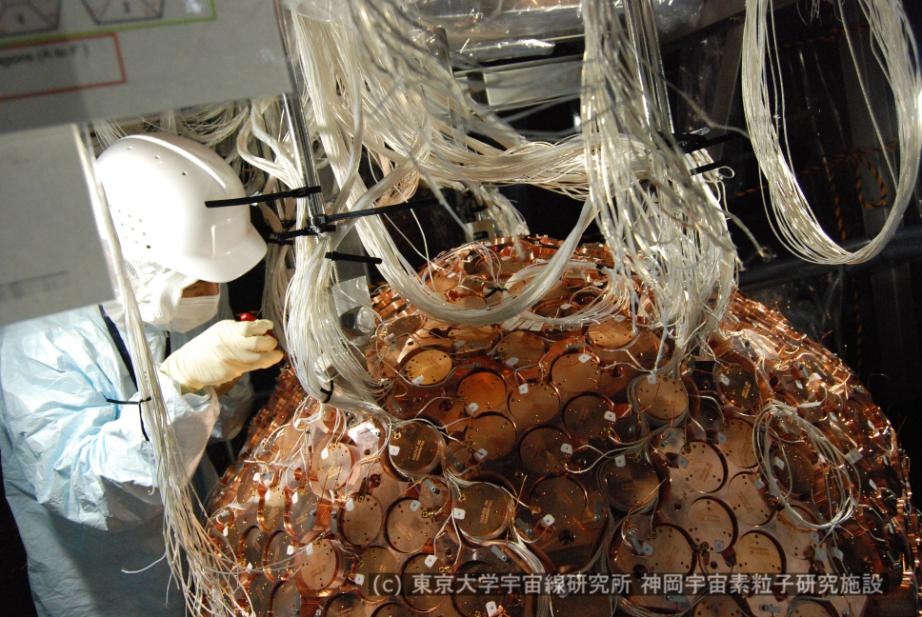 21
Jointing two hemispheres: Feb. 2010
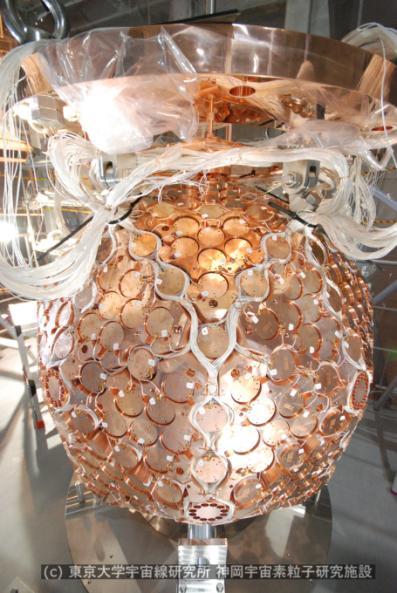 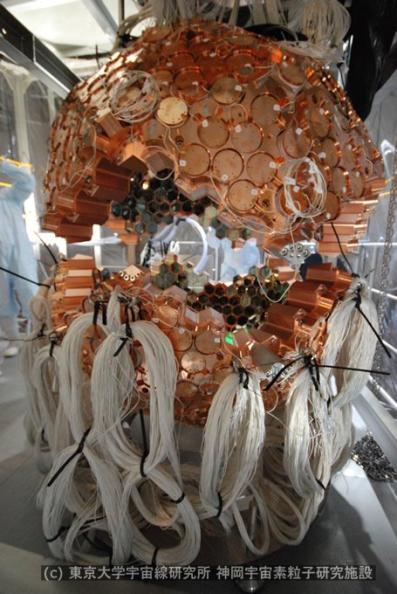 22
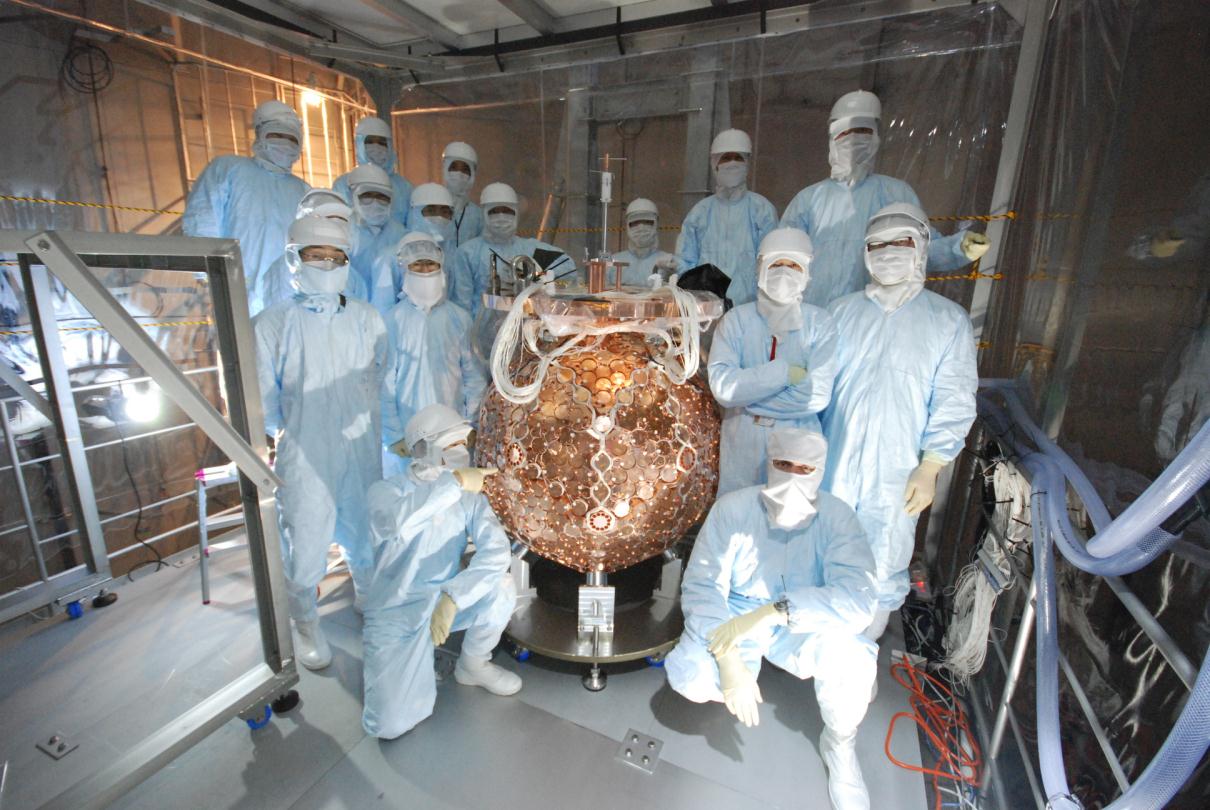 23
Attaching filler: end of Feb. 2010
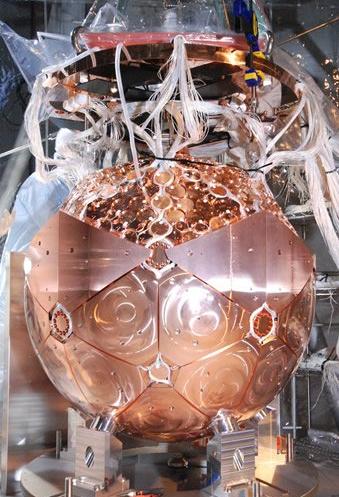 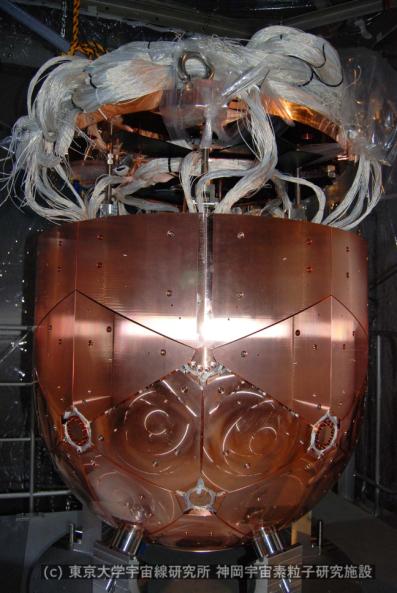 24
Manufacturing detector vessel
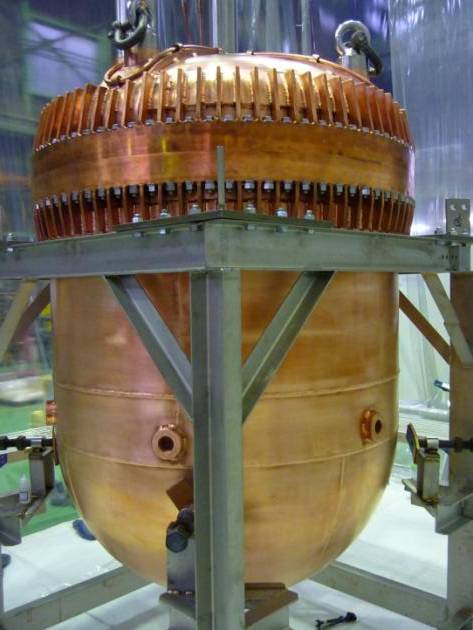 A challenge: Manufacturing a large flange with soft OFHC copper
Due to insufficient strength of its neck part, it needed to be reinforced by adding ribs.
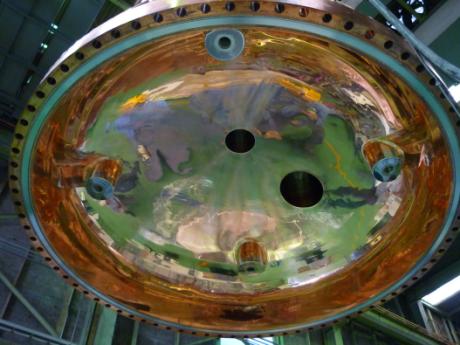 25
Closing the detector vessel: Aug. 2010
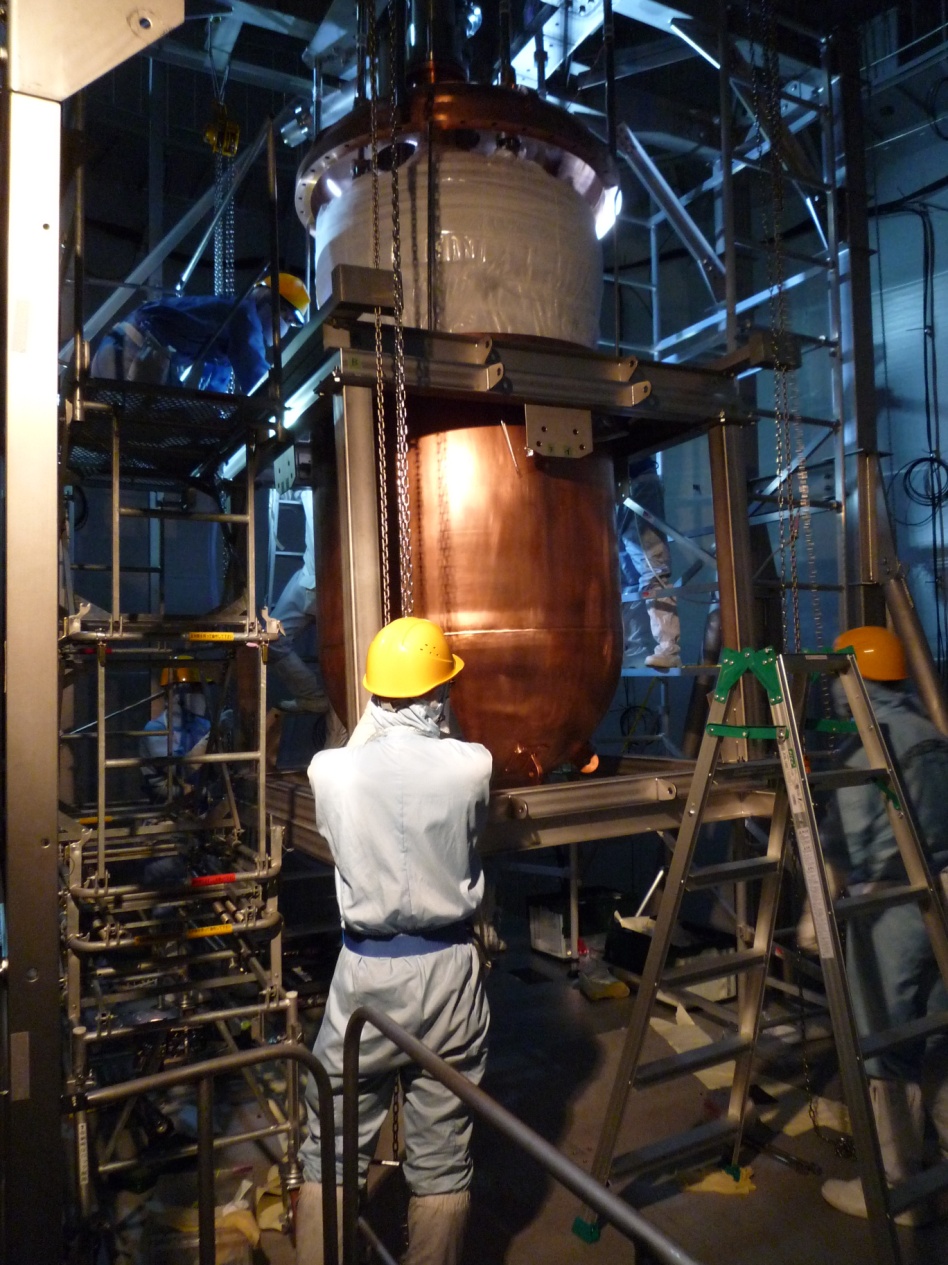 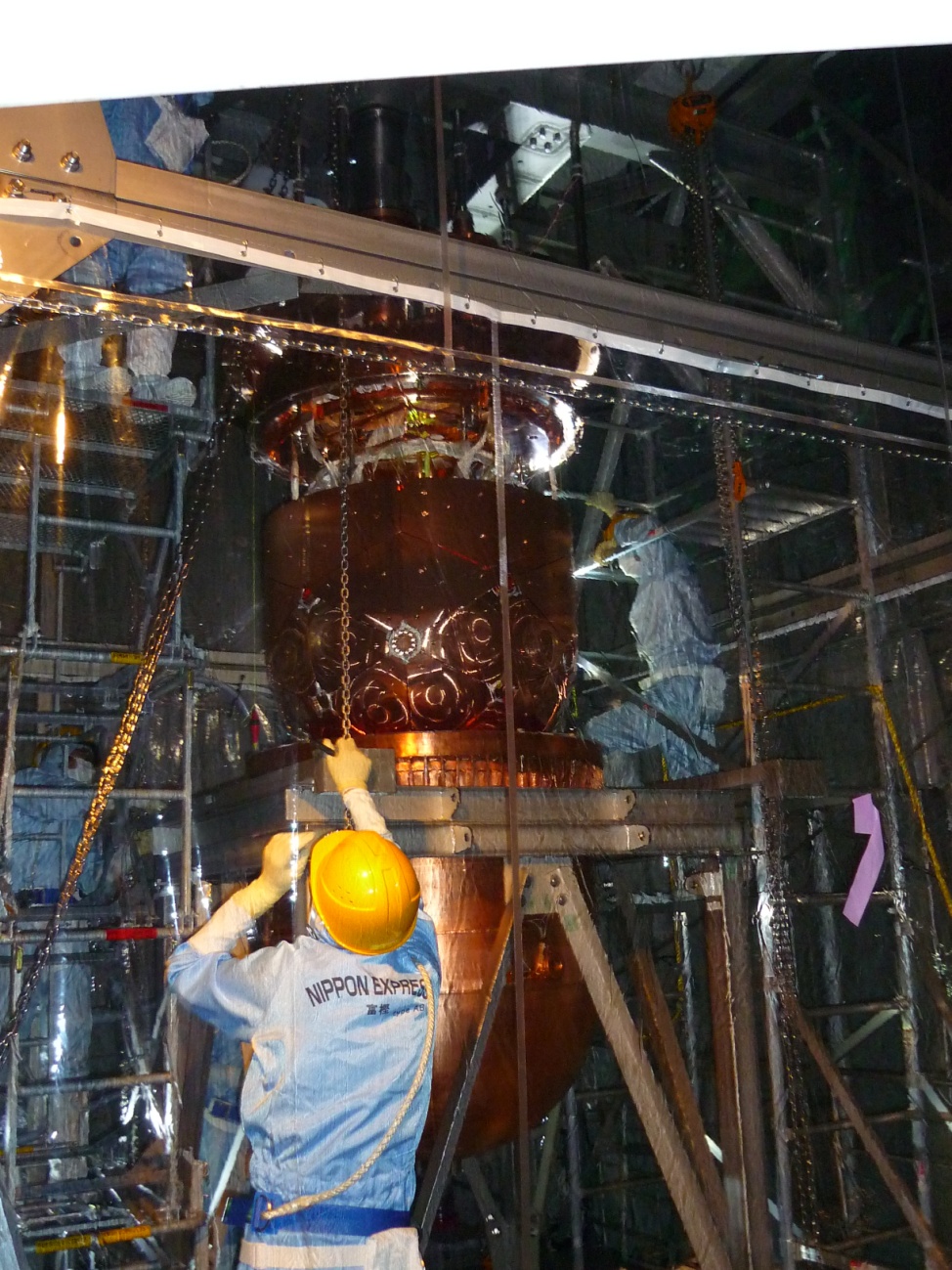 26
Xenon vessel in the water tank
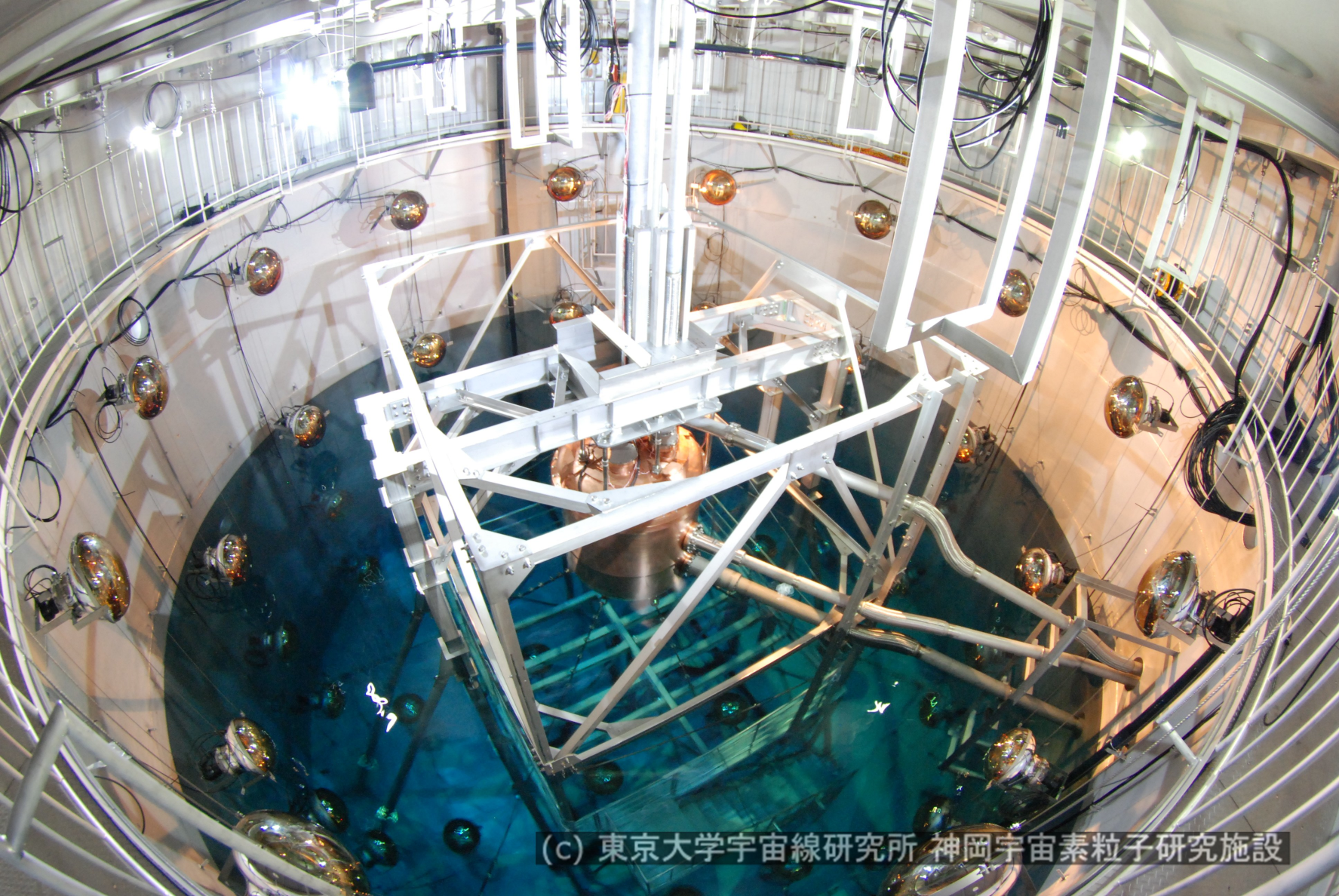 27
Detector construction was completed in Sep. 2010
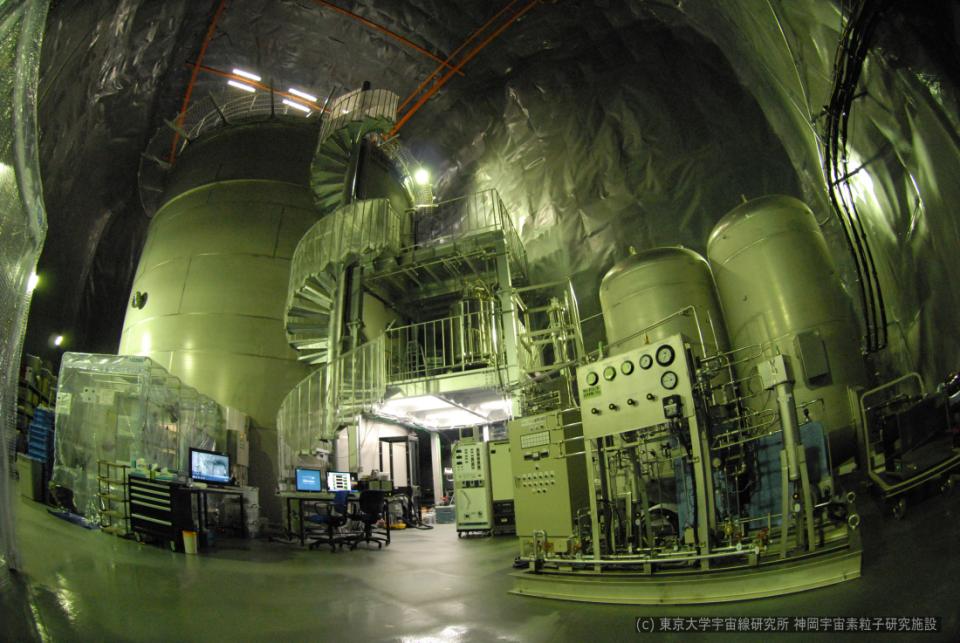 Calibration system
Electronics hut
GXe buffer tank
 10m3 x 2, <10bar
Distillation
Tower
LXe tank
Clean booth
at the entrance
GXe compressor
28
Xenon purification
H2O <1ppb(target)
baking
Molecular sieves
Getter
Xenon draining
Kr <1ppt
Distillation
Particle <mg/all(target)
Particle filter 
Xenon draining
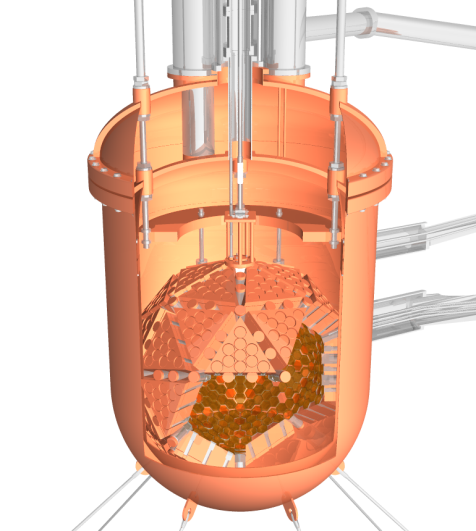 Light absorption background
Target transparency >>m
Radon
<1.2mBq/all(target)
Charcoal
N2,O2,CO2, CO etc
<1ppb(target)
MS, getter
H2　<0.16ppbw
Room temp.Getter
※device has been already worked
U/Th <10-14g/g(target)
Getter
evaporation
※All values are our target value
RI background
29
Internal BG (1): Kr
Completed in Sep. 2010
Kr (85Kr: Qb=687keV, t=10.8y) can be reduced by distillation.
Our goal: Kr < 1ppt　(       <10-5 /day/keV/kg)
5 order of magnitude reduction with 4.7kg/hr processing time
    was achieved.
Target value can be achieved
     in 10 days for 1ton xenon.
     (0.1ppm       1ppt)
K. Abe et al. for XMASS collab., Astropart. Phys. 31 (2009) 290
Distillation tower
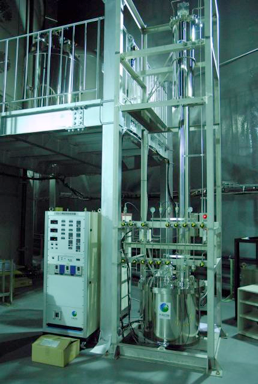 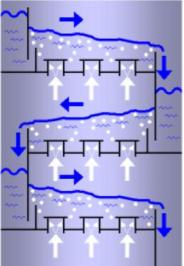 commercial
GKr
outlet
LXe
intake
4m
Kr
LXe
outlet
Kr
30
Internal BG (2): Rn
Under study
Measured Rn emanation rate from all materials is < 15mBq
Our goal: 222Rn < 1.2 mBq/ton (<2x10-5 dru (/kev/day/kg))
Continuous Rn removal with xenon circulation is needed.
liquid phase removal : 
Liquid circulator and filter will be used.
Removal method is under study.
Gas phase removal : 
Cooled charcoal can take Rn. 
Rn removal system are mounted in gas line
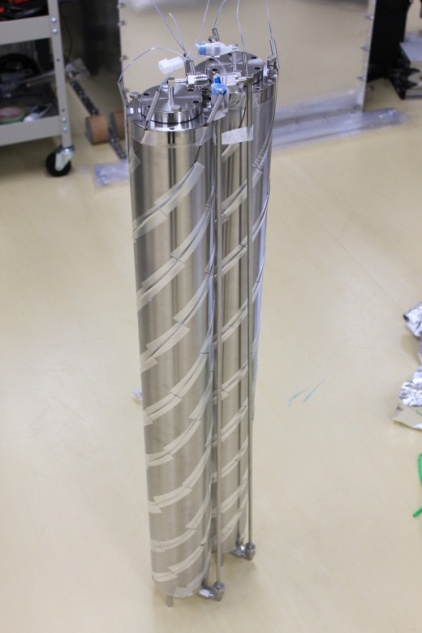 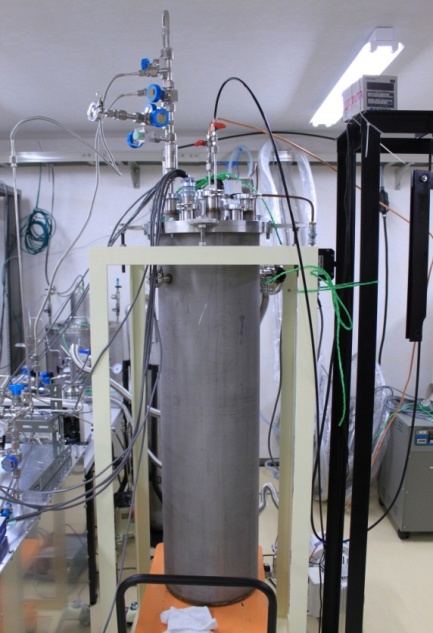 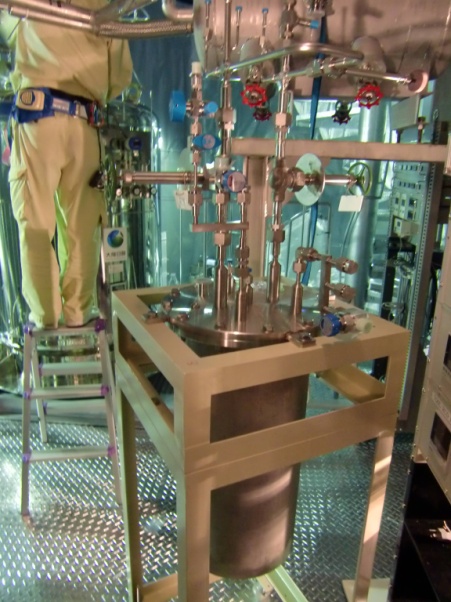 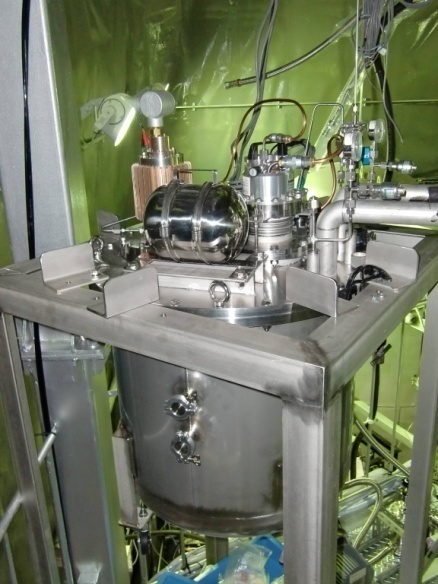 31
Detector cleaning using xenon: Oct. 2010
5)Make gas and passing getter
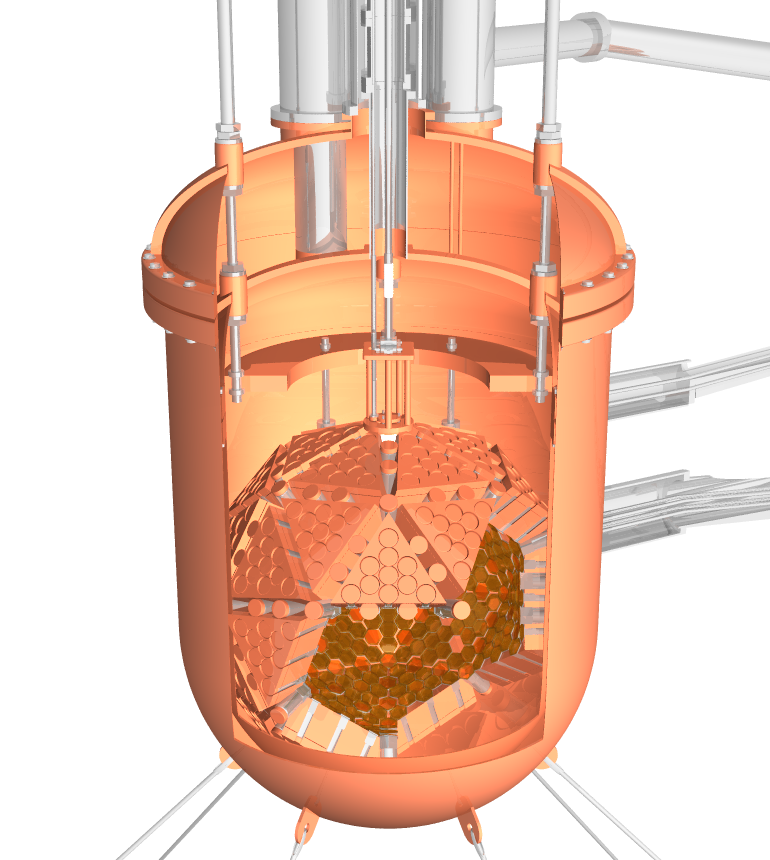 ６）liquefy the xenon
getter
Xenon condence
Liquid xenon storage  tank
Valve station
circulator
Filter housing
2) Liquid xenon transfer using
Circulator.
２F
１）impurity take to xenon
４）xenon collects to 
liq.xenon tank
３）take dust by 
all SUS particle filter
Dust /impurity in the detector were removed using xenon.
By this work, light yield increased about 16% (form 57Co source data)
32
Current status
Xenon filling was completed in Nov. 2010.

Now in the commissioning stage
Detector calibration using RI source and LED
Event reconstruction study
Radon rate measurement etc.
33
Event displays (calibration data)
Co57
Z=0cm (detector center)
Co57
Z=-30cm
34
Summary
The XMASS project aims to observe
pp solar neutrinos
neutrino-less double beta decay
dark matter
The 800kg detector is dedicated to a dark matter search.
Expected to have low background of 1x10-4 /keV/day/kgin the 100kg FV
Sensitivity for SI down to 2x10-45cm2 with one year operation.
Detector construction was completed in Sep. 2010.We are now in the commissioning stage.
35
Backup slides
36